ICE BREAKING ACTIVITY
BE A JOURNALIST!!!!
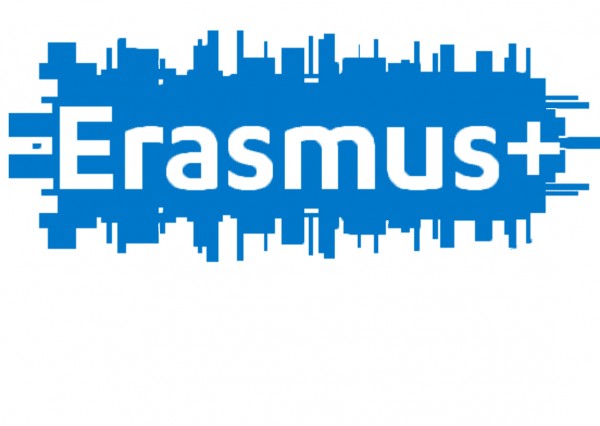 INSTRUCTIONS
THE STUDENTS FORMED 8 TEAMS WITH ALL NATIONALITIES IN EACH TEAM
EVERY TEAM HAD A NAME OF AN ANCIENT GREEK GOD





EACH TEAM RECEIVED AN ENVELOP WITH 5 PICTURES, 50 WORDS AND UTILITIES
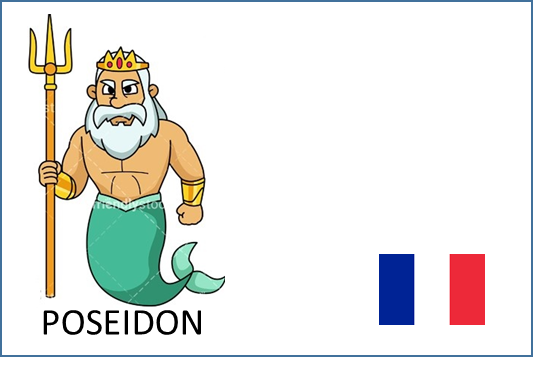 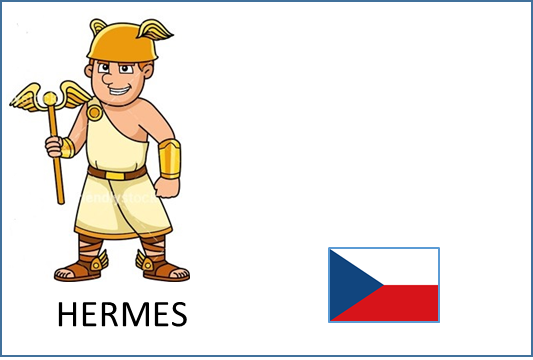 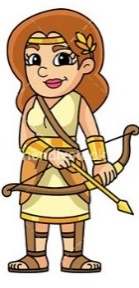 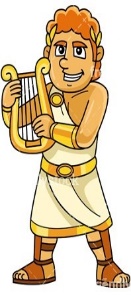 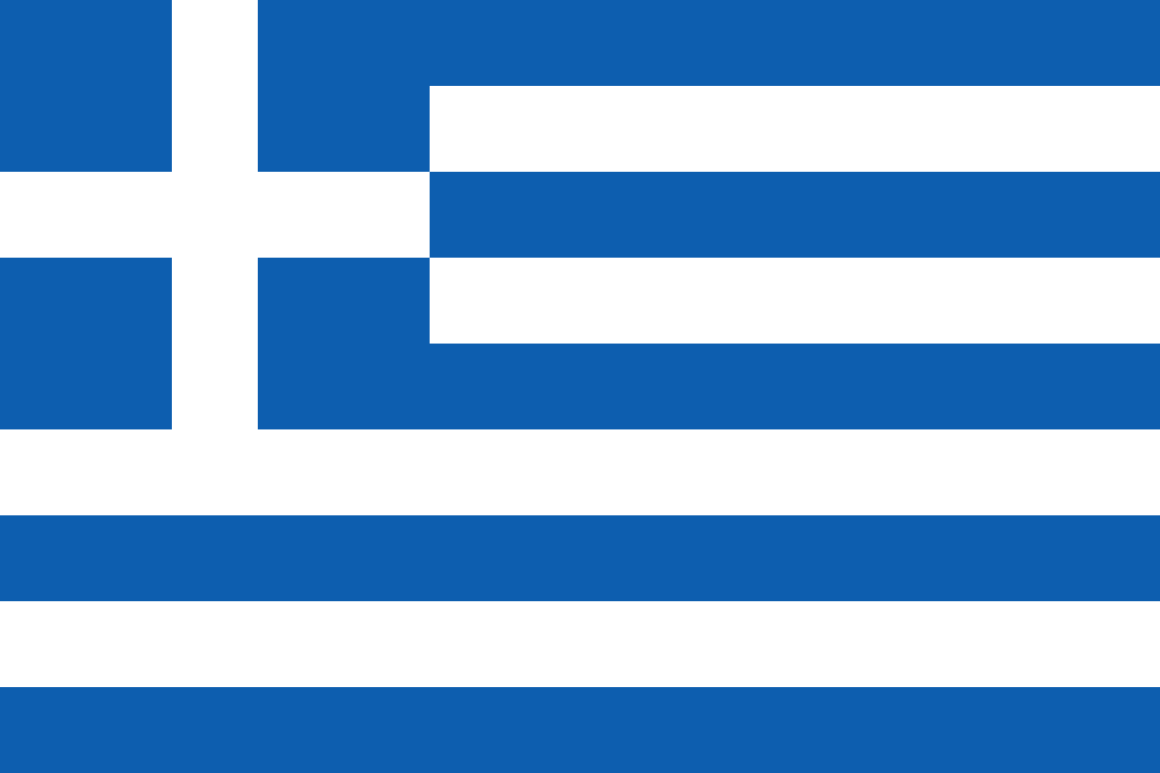 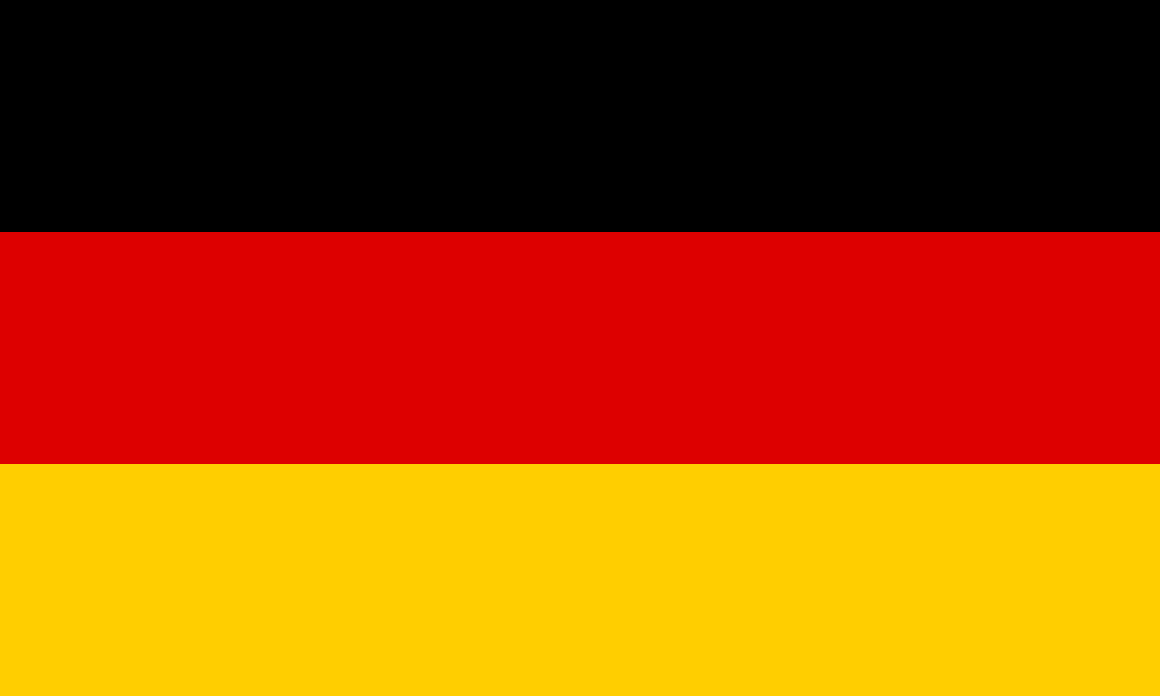 ARTEMIS
APOLLON
THE PICTURES  WERE

A GOLFER
MONEY
A COW
A PISTOL
A SCREAMING PERSON
1ST TASK TO WRITE 3 HEADLINES FOR THEIR NEWSPAPER WITH THE GIVEN WORDS

2ND TASK TO MAKE A VIDEO OF TV NEWS WITH THE SAME HEADLINES
THE NEWS PAPERS!!!!
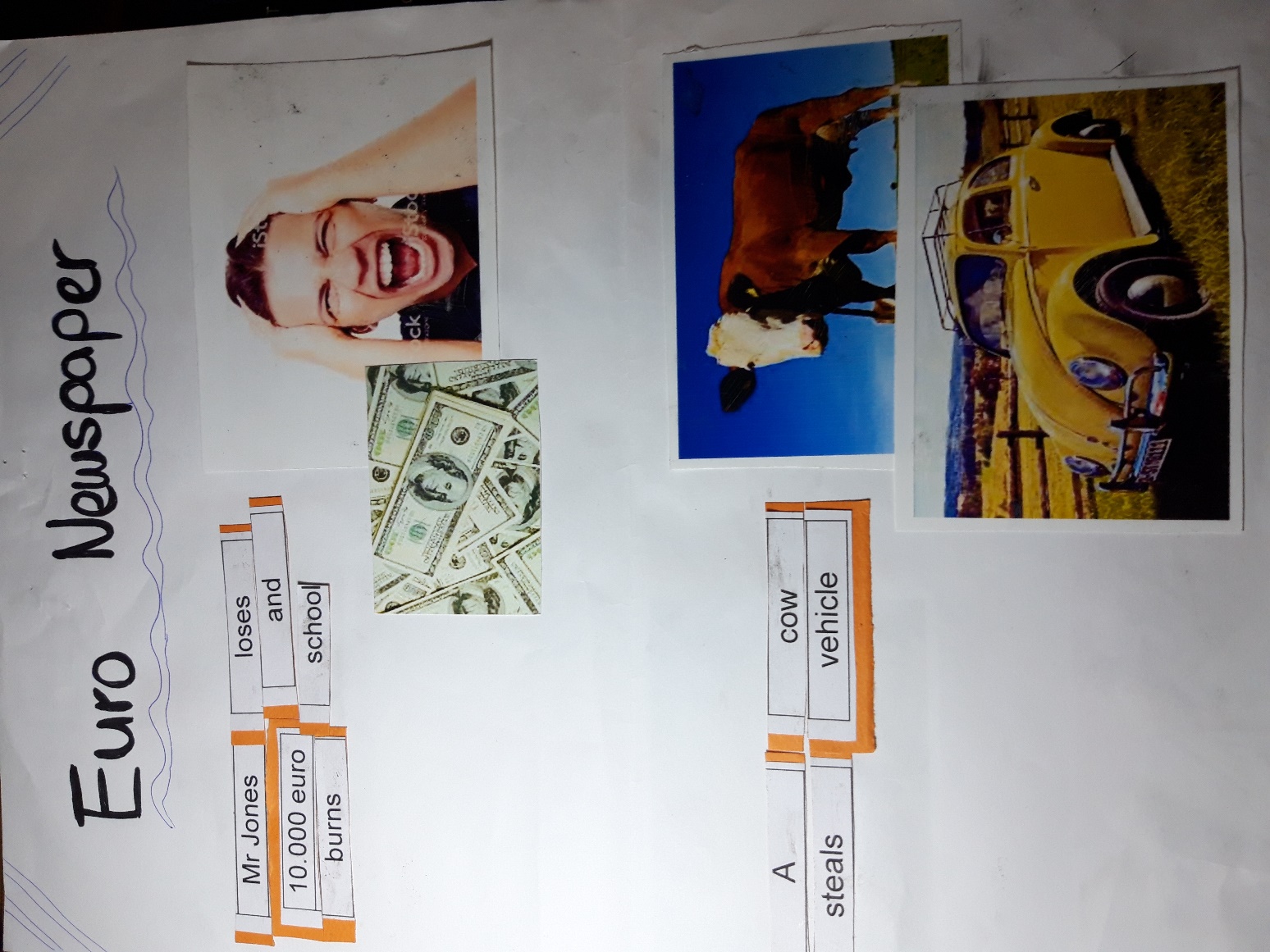 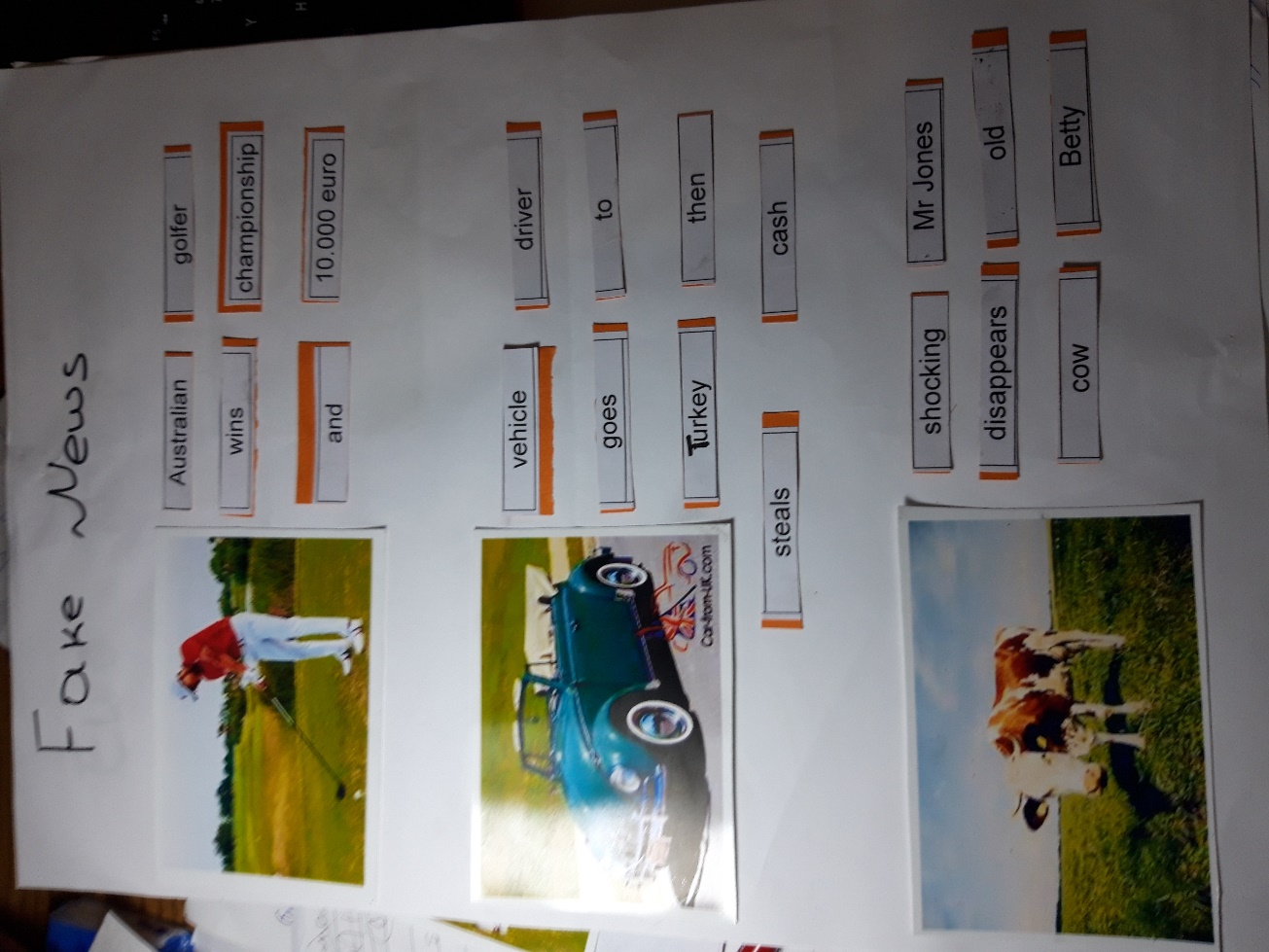 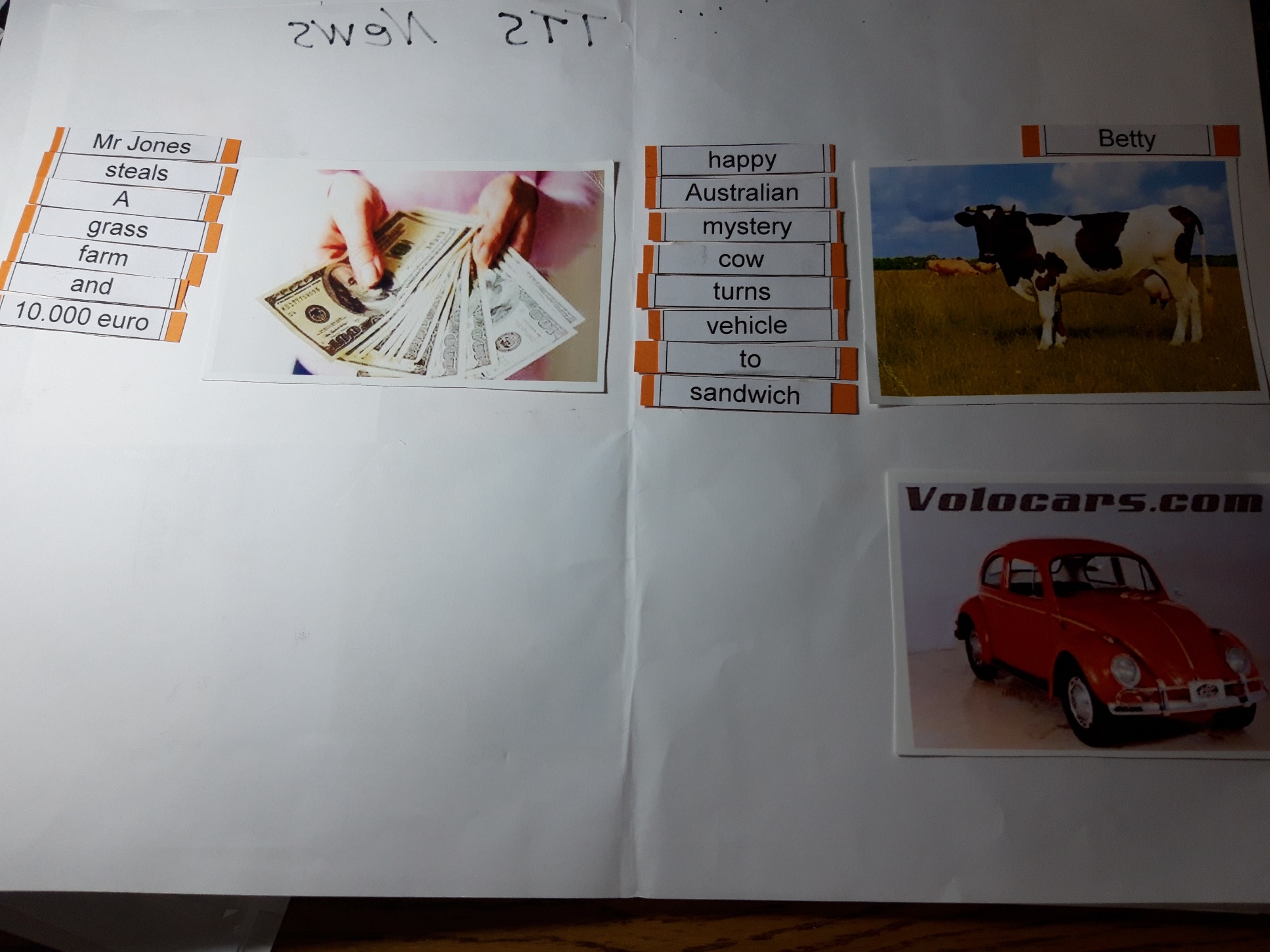 TV NEWS VIDEO
TV NEWS VIDEO
TV NEWS VIDEO
TV NEWS VIDEO